Χρονική καθυστέρηση πτώσης (delay off)
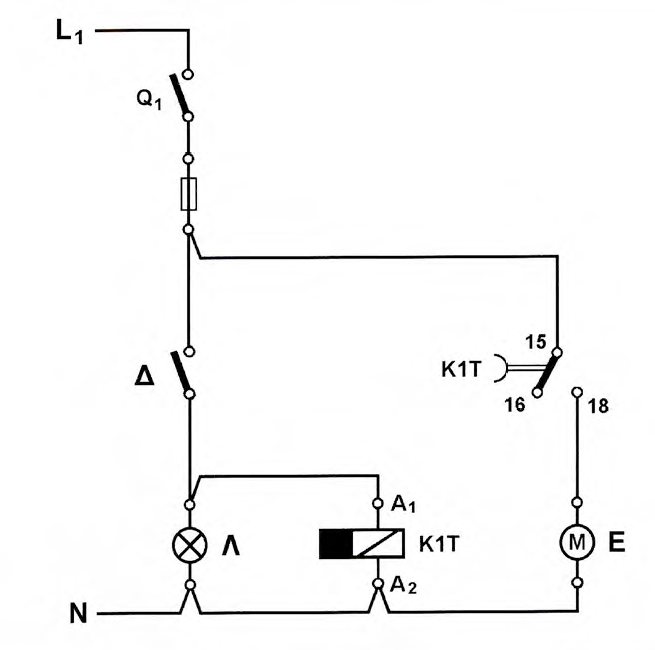 Χρονική καθυστέρηση πτώσης (delay off)
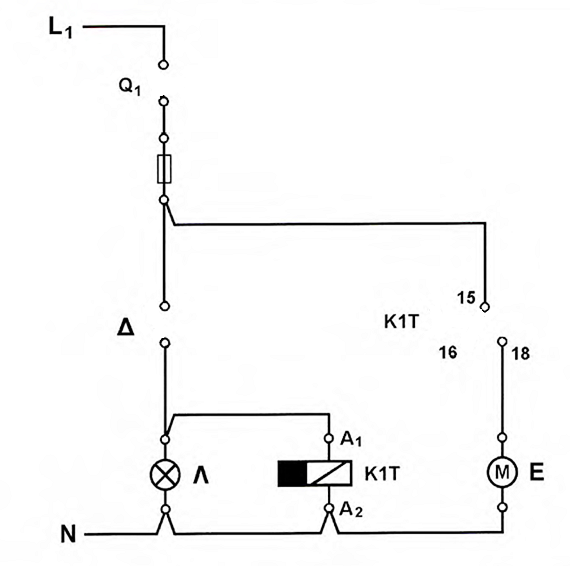 Χρονική καθυστέρηση πτώσης (delay off)
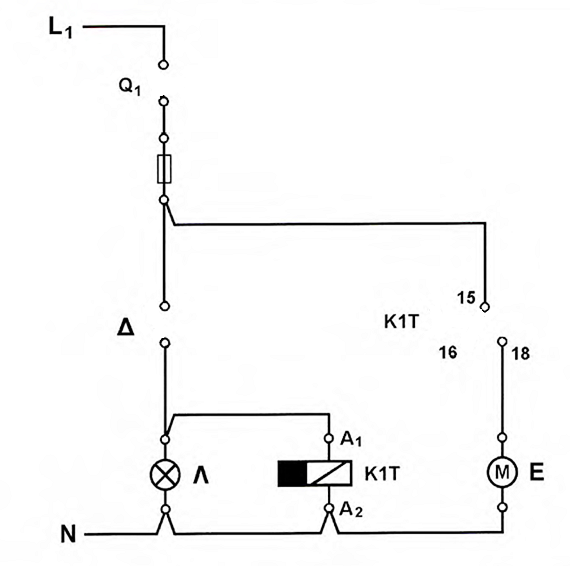 Χρονική καθυστέρηση πτώσης (delay off)
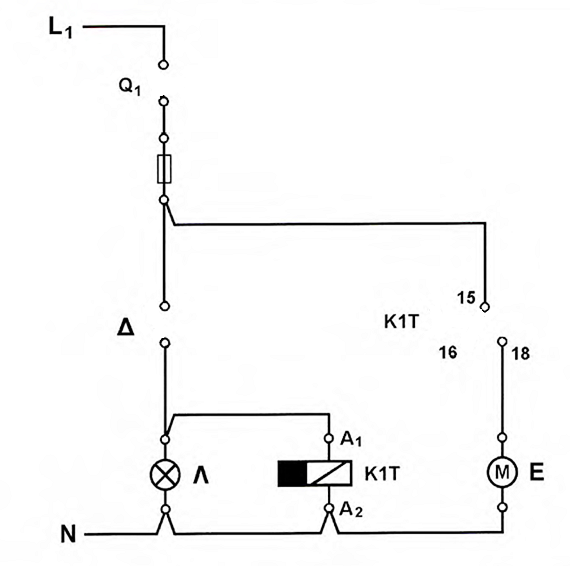 Μ
Χρονική καθυστέρηση πτώσης (delay off)
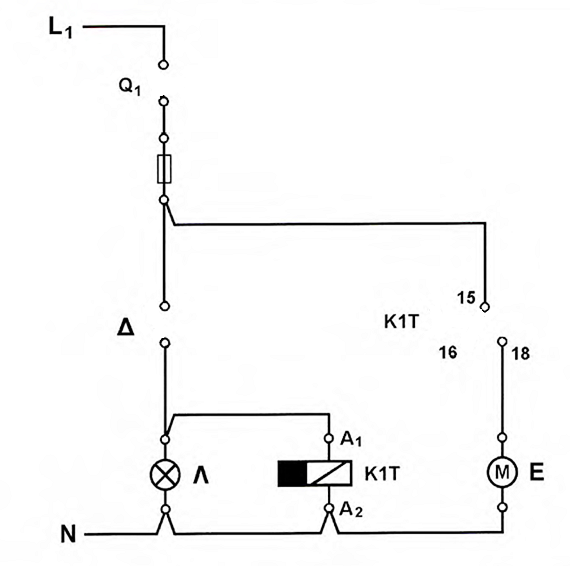 Μ
Χρονική καθυστέρηση πτώσης (delay off)
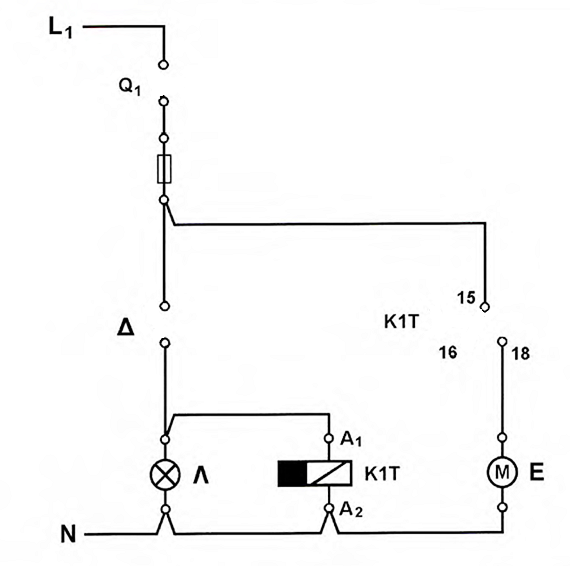 Μ